Magnetism
Physical Science
Magnets and Magnetic Fields
Magnetic force – the force a magnet exerts.

Magnetic poles – regions where the magnet’s force is strongest.

Magnetic field – surrounds a magnet and exerts magnetic forces.

Magnetosphere – the area surrounding the Earth influenced by its magnetic field
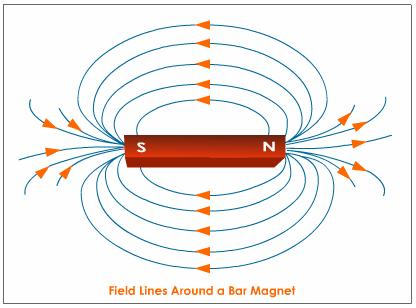 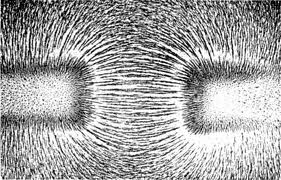 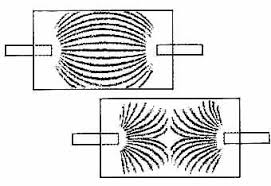 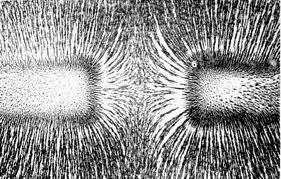 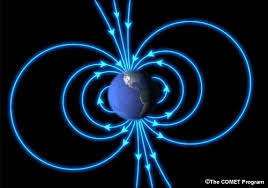 Magnetic Materials
Magnetic domain – a region that has a large number of atoms with aligned magnetic fields.

Nonmagnetized materials – the domains of a ferromagnetic material are aligned randomly.

Magnetized materials – placing ferromagnetic material in a magnetic field aligns the magnetic domains.
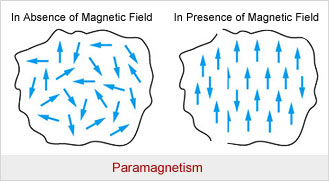 Electricity and Magnetism
Electromagnetic force – a single force from charged particles and movement of electrons.

**Moving electric charges create a magnetic field**
Solenoids and Electromagnets
A coil of current-carrying wire that produces a magnetic field is called a solenoid (the loops act like a bar magnet)

An electromagnet is a solenoid with a ferromagnetic core.

**Changing the current in an electromagnet controls the strength and direction of its magnetic field**
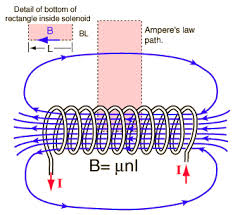 Electromagnetic Devices
**Electromagnetic devices change electrical energy into mechanical energy**

Generators – turn mechanical energy into electrical energy
Motors – turn electrical energy into mechanical energy
Homework
	Read 630-639
	Questions p.633 1-4, p.639 1-8